Copernicus Climate Change Service
Samantha N Burgess
Deputy Director, C3S

COP26 – 3rd Nov 2021 – UNFCCC Earth Info Day
Copernicus Climate Change Service – the nexus between observations and society
https://cds.climate.copernicus.eu
103.500 registered users
Free and open data that is traceable and transparent
24 catalogued public applications 
+ 19 available the European Climate Data Explore (EEA)
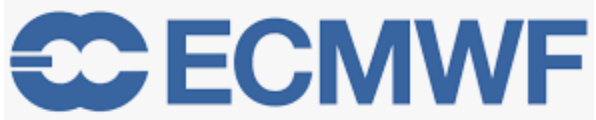 109 Catalogued Datasets
[Speaker Notes: As part of Copernicus, ECMWF  developed the “Climate Data Store”, which is a cloud-based service (SaaS) allowing solution to work directly on a number of (massive) datasets, stored at ECMWF and in a few other places in Europe (such as CMIP climate projections). http://cds.climate.copernicus.eu]
A new tool for monitoring a warming climate
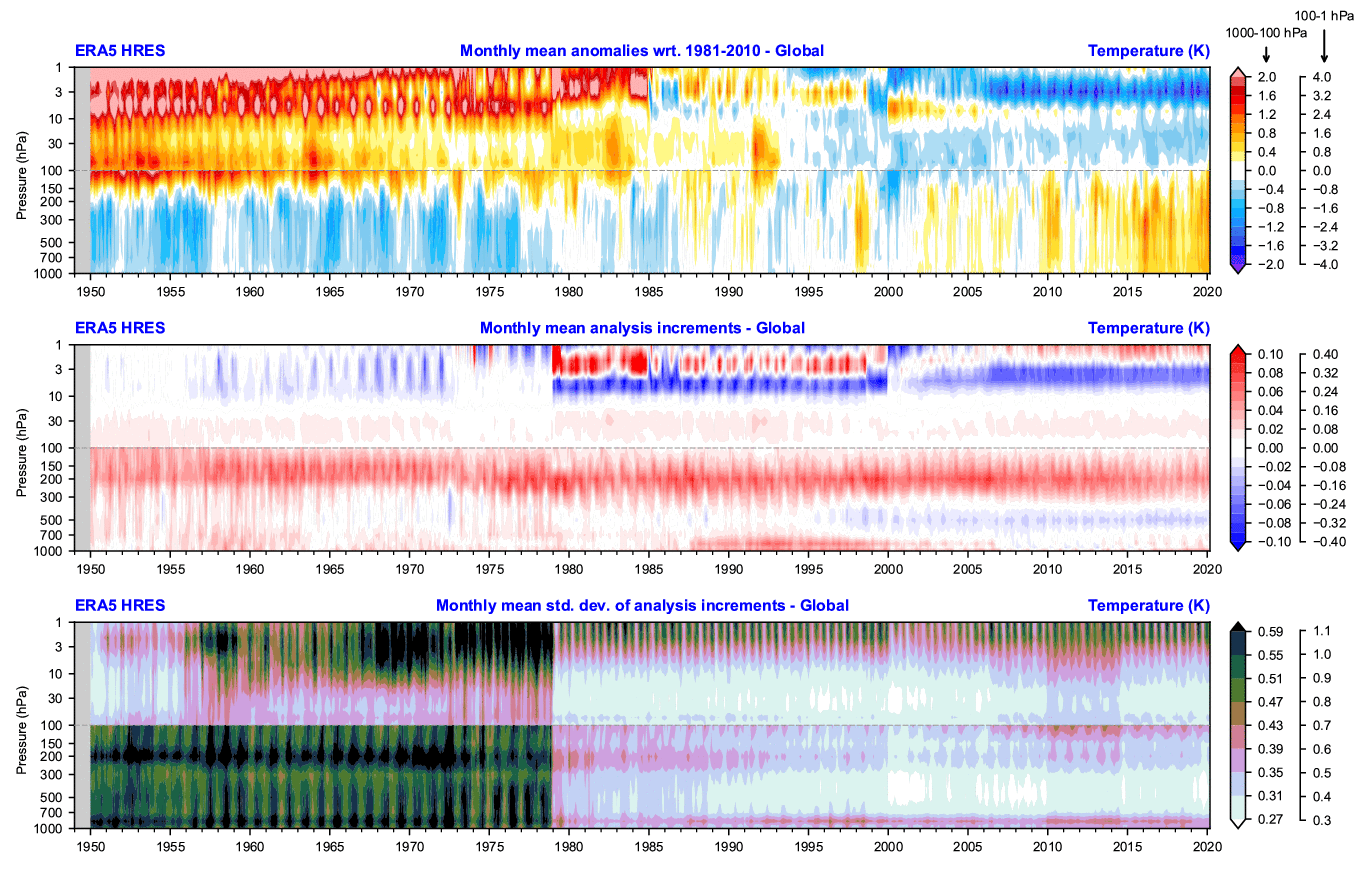 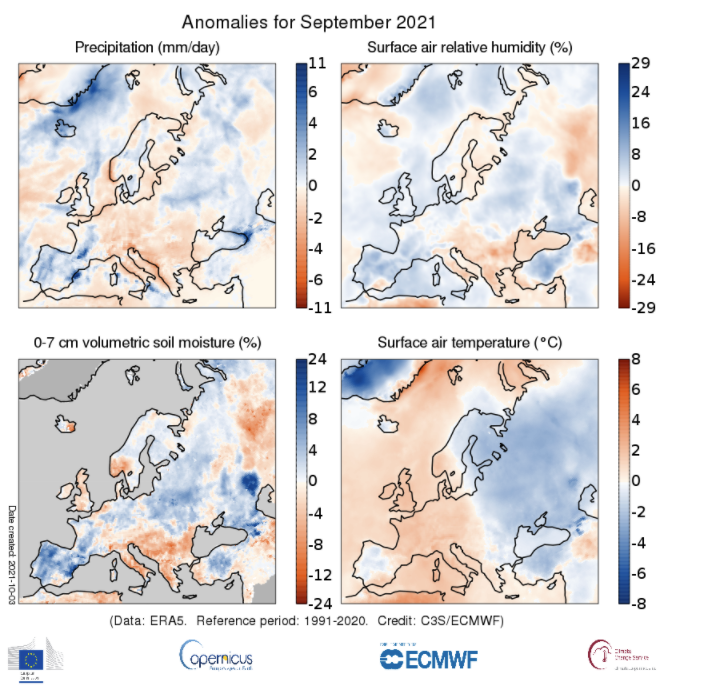 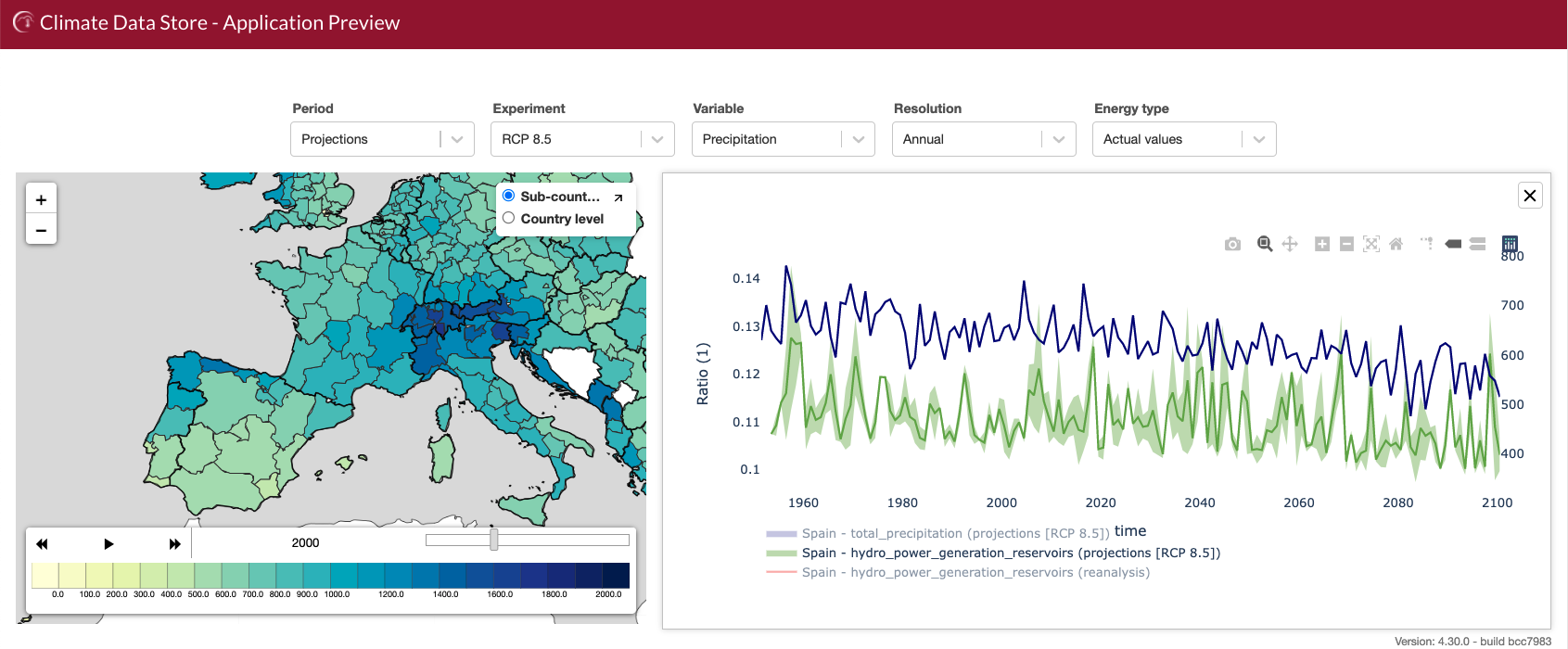 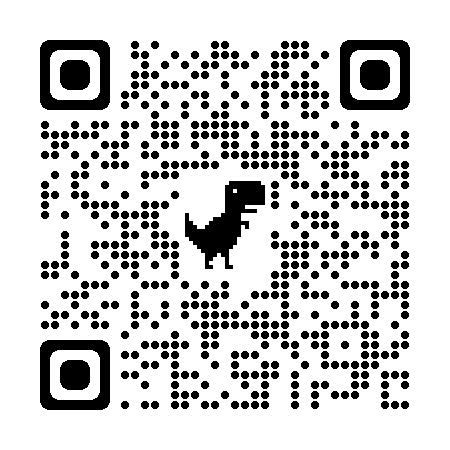 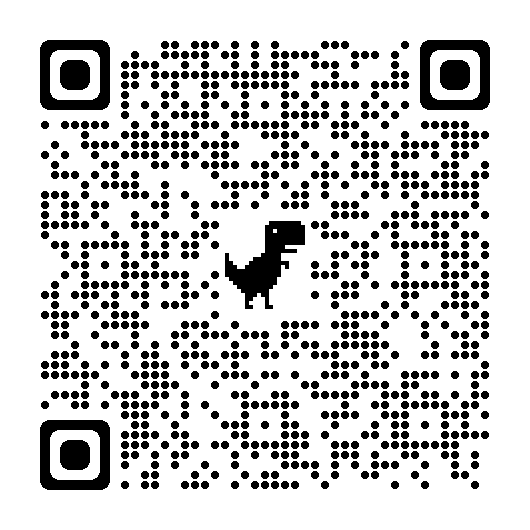 Operational service for users….
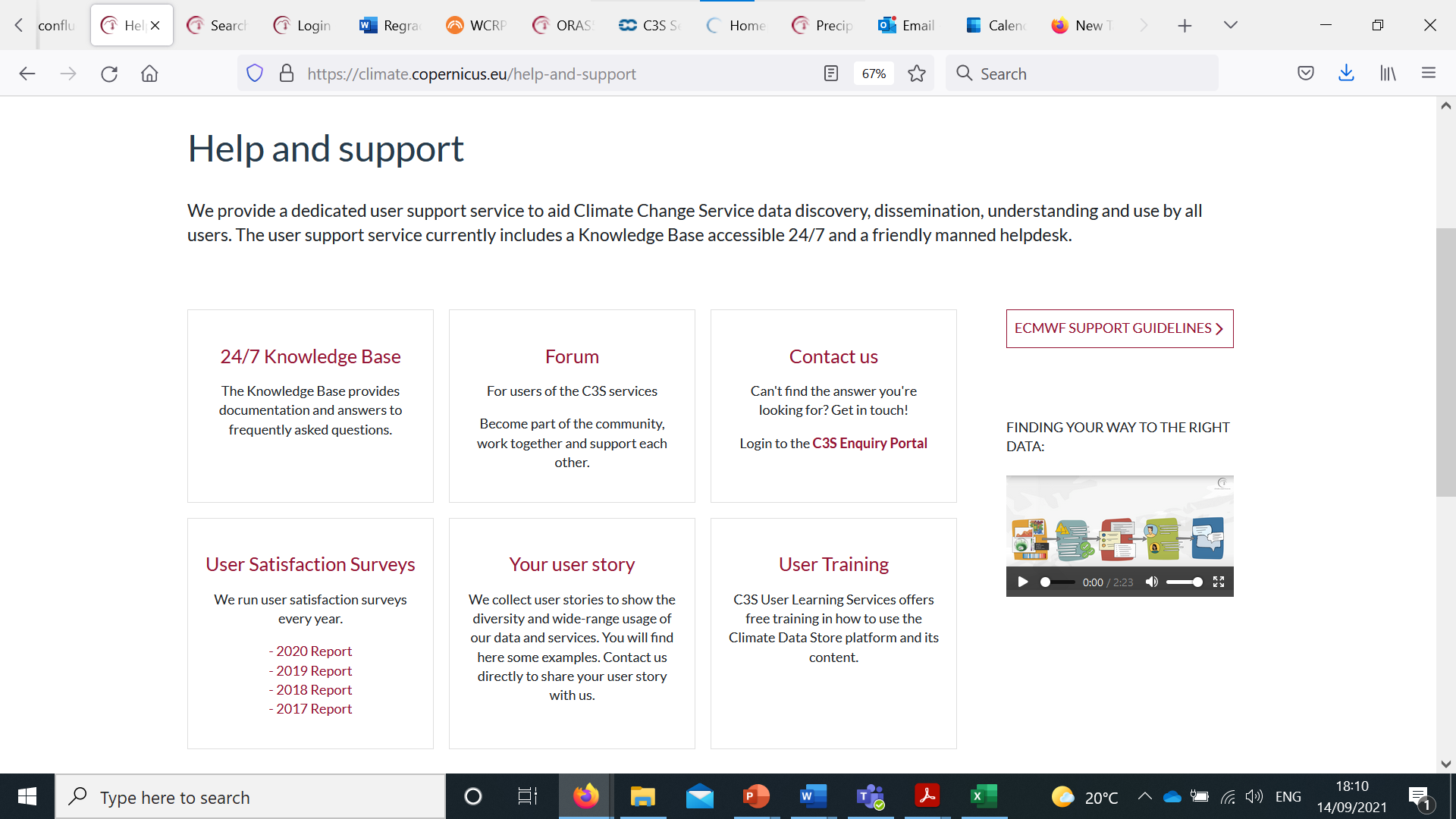 Find us: 
climate.copernicus.eu  

cds.climate.copernicus.eu

atmosphere.copernicus.eu

@CopernicusECMWF   @CopernicusEU  
@ECMWF
For press inquiries: 
copernicus-press@ecmwf.int